Метод анкетирования: как и когда применяется, особенности метода
Какие виды исследований бывают?
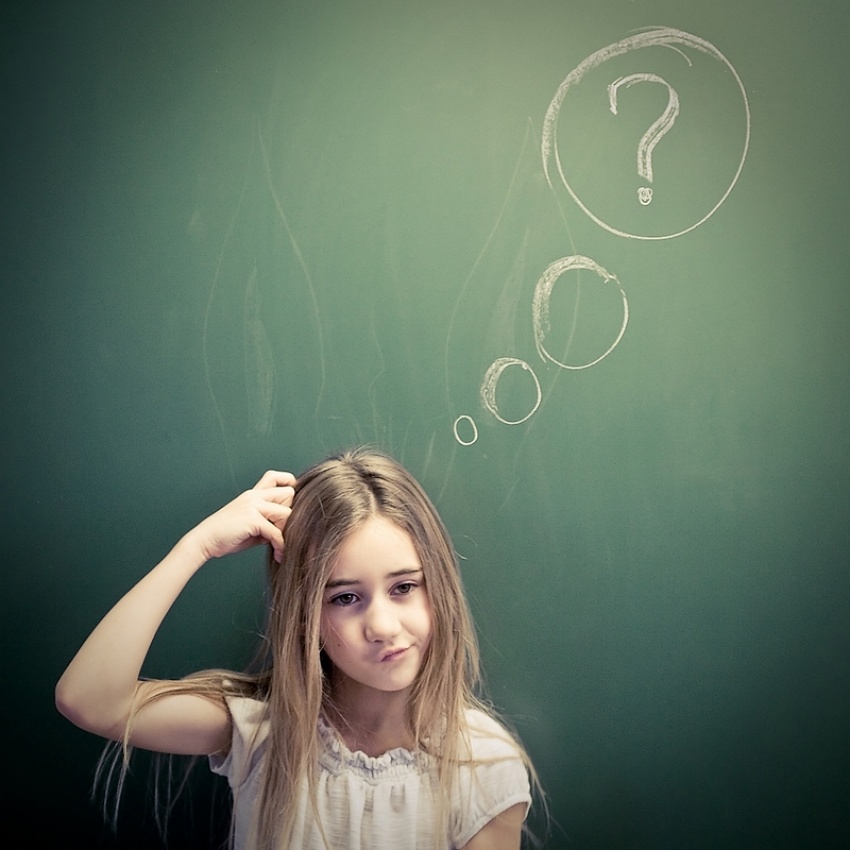 Какие методы сбора информации вы знаете?
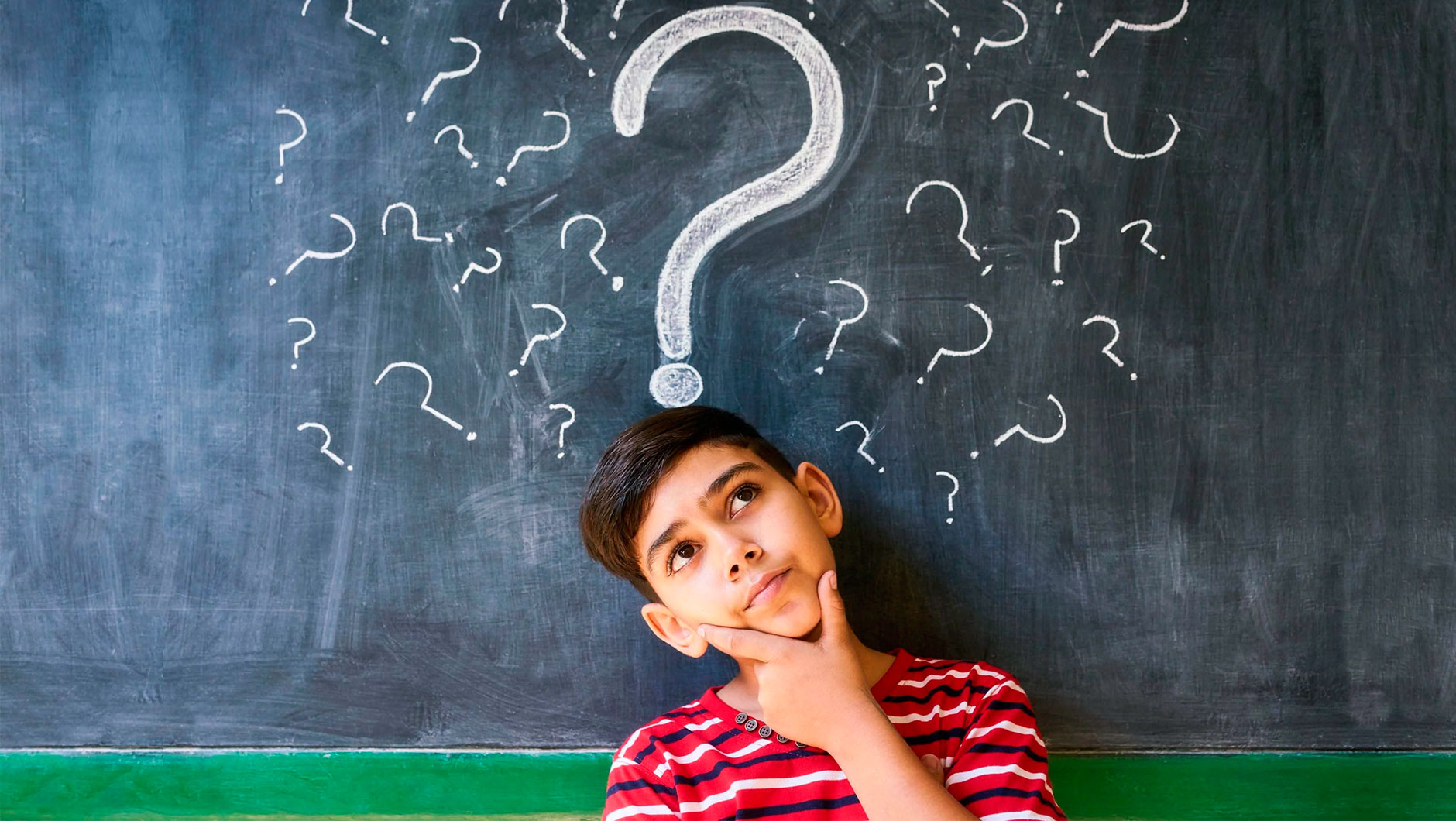 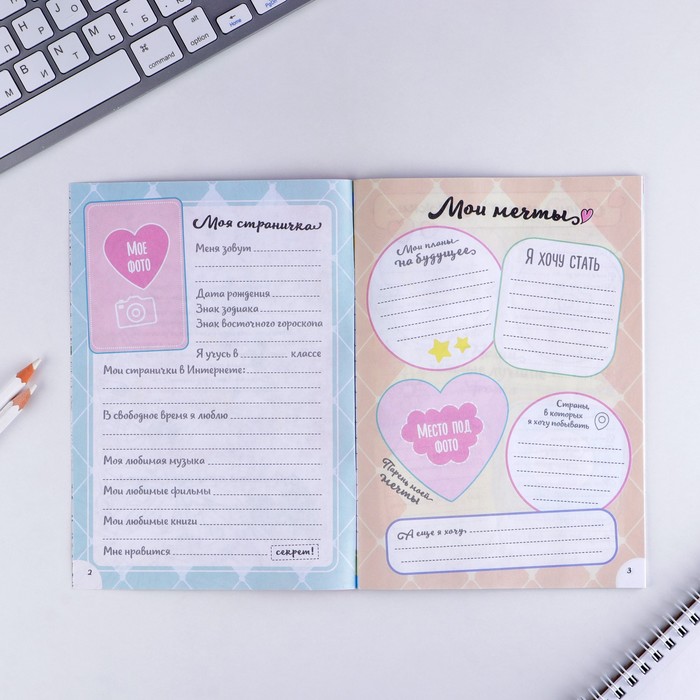 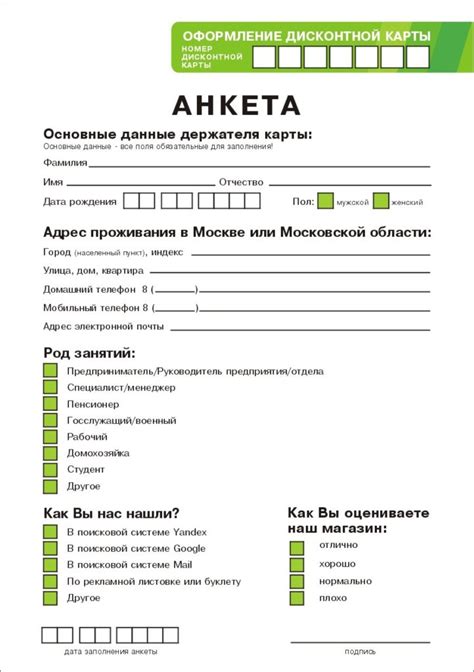 Что такое анкета?
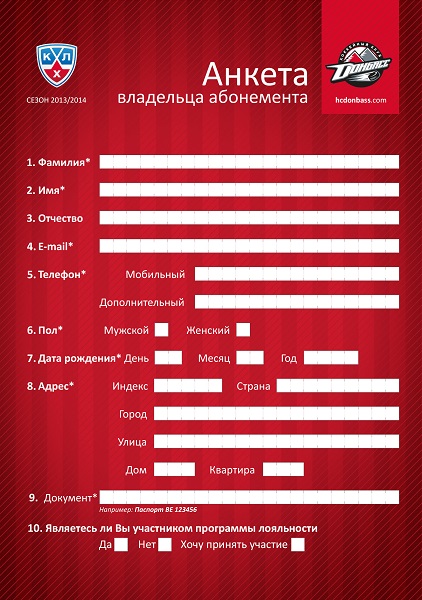 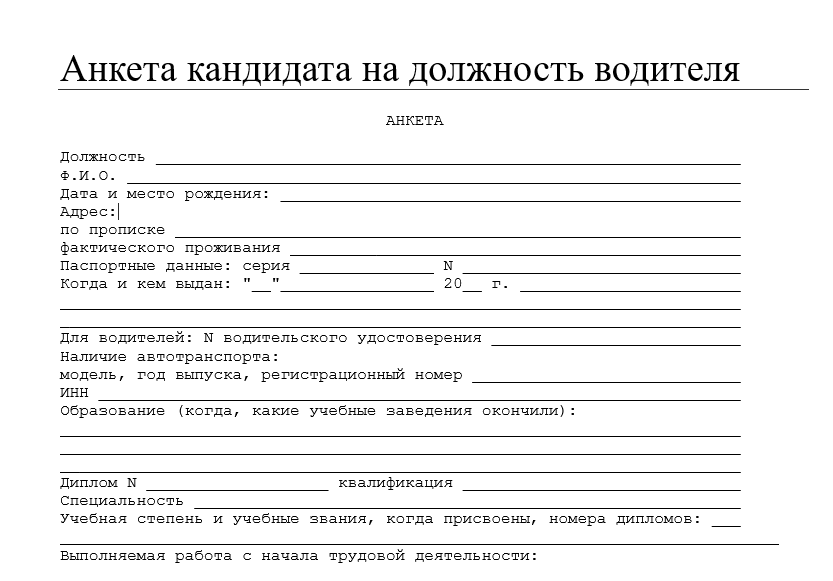 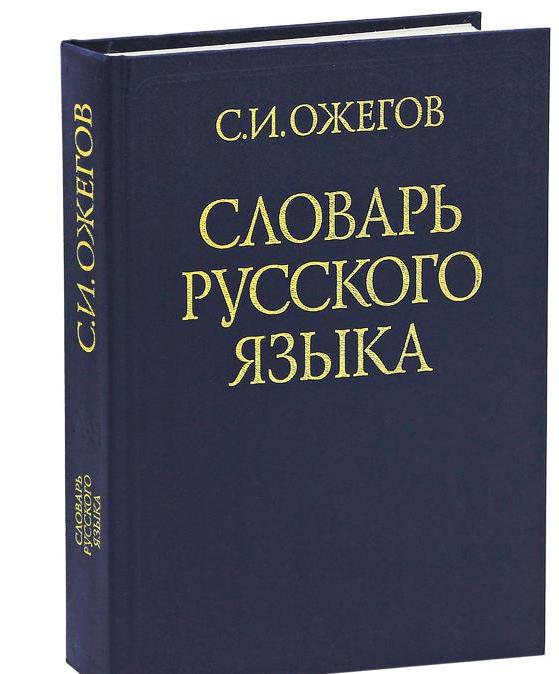 Анкета
АНКЕТА, -ы, ж. 1. Опросный лист для получения каких-н. сведений о том, кто его заполняет. Заполнить анкету. 2. Сбор сведений путем получения ответов на определенные вопросы (книжн.). Провести анкету. II прил. анкетный, -ая, -ое.
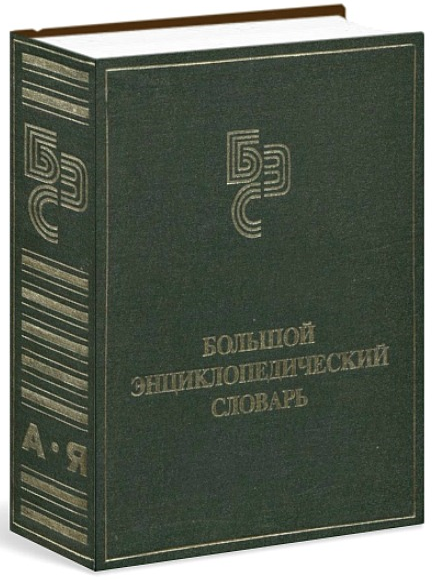 АНКЕТА (франц. enquete – букв. расследование), опросный лист для получения каких-либо сведений о том, кто его заполняет, или для получения ответов на вопросы, составленные по определенной программе.
Анкетирование (от франц. enquete, буквально — расследование) одно из основных технических средств конкретного социального исследования; применяется в социологических, социально-психологических, экономических, демографических и других исследованиях. В процессе А. каждому лицу из группы, выбранной для А., предлагается ответить письменно на вопросы, поставленные в форме опросного листа — анкеты.
По форме вопросы разделяются на открытые (свободный ответ, например: «Что вы думаете делать после службы в армии?») и закрытые — ответ заключается в выборе из нескольких предлагаемых в анкете утверждений. Открытые вопросы дают более глубокие сведения, но при большом числе анкет приводят к значительным трудностям в обработке в связи с нестандартностью ответов. По содержанию вопросы делятся на объективные [об образовании, возрасте, заработной плате и др. опрашиваемого (респондента); при этом следует учитывать субъективные искажения при ответе] и субъективные, которые выявляют социально-психологическую установку опрашиваемого, его отношение к условиям своей жизни и определенным событиям. Ответы на вопросы носят, как правило, анонимный характер.
Основные правила построения анкеты: логическая последовательность тем, затрагиваемых вопросами; интерес опрашиваемого должен расти от вопроса к вопросу; отсутствие слишком сложных или интимных вопросов; соответствие формулировки вопросов образовательному уровню опрашиваемой группы; в закрытых вопросах должны быть предусмотрены все возможные варианты ответов; общее количество вопросов не должно быть слишком большим — А. не должно утомлять или раздражать опрашиваемого.
А. может проводиться 3 способами: анкета заполняется в присутствии сборщика индивидуально; групповое заполнение в присутствии сборщика; опрашиваемые самостоятельно заполняют и для сохранения анонимности одновременно сдают анкеты; «почтовое» А., когда анкета раздаётся или рассылается на дом, а затем опрошенным возвращается по почте. С целью повышения эффективности опроса перед массовым А., как правило, проводятся пробные опросы (50—100 анкет) для выбраковки неудачных («неработающих») вопросов.
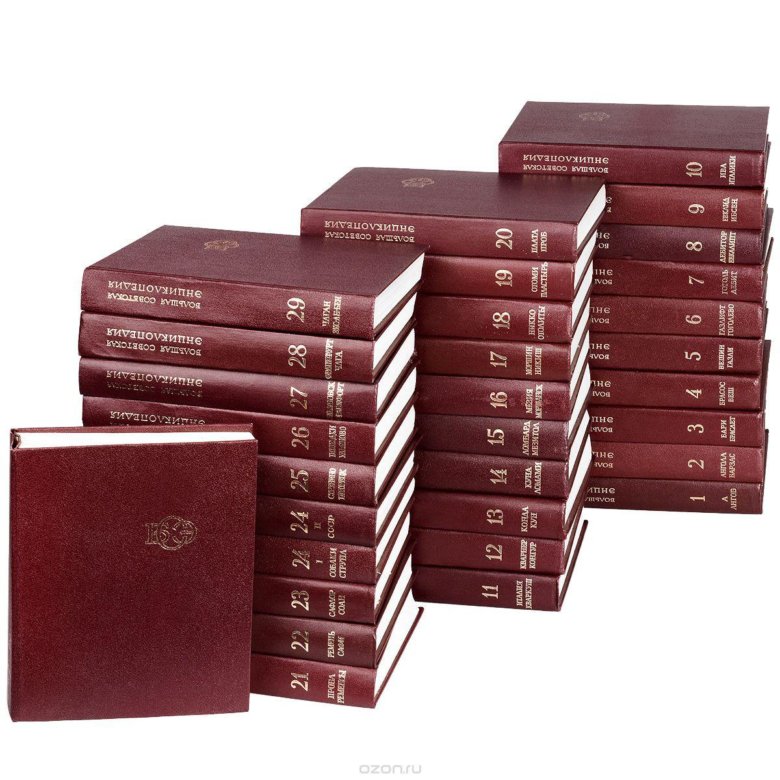 А что же такое анкетирование?
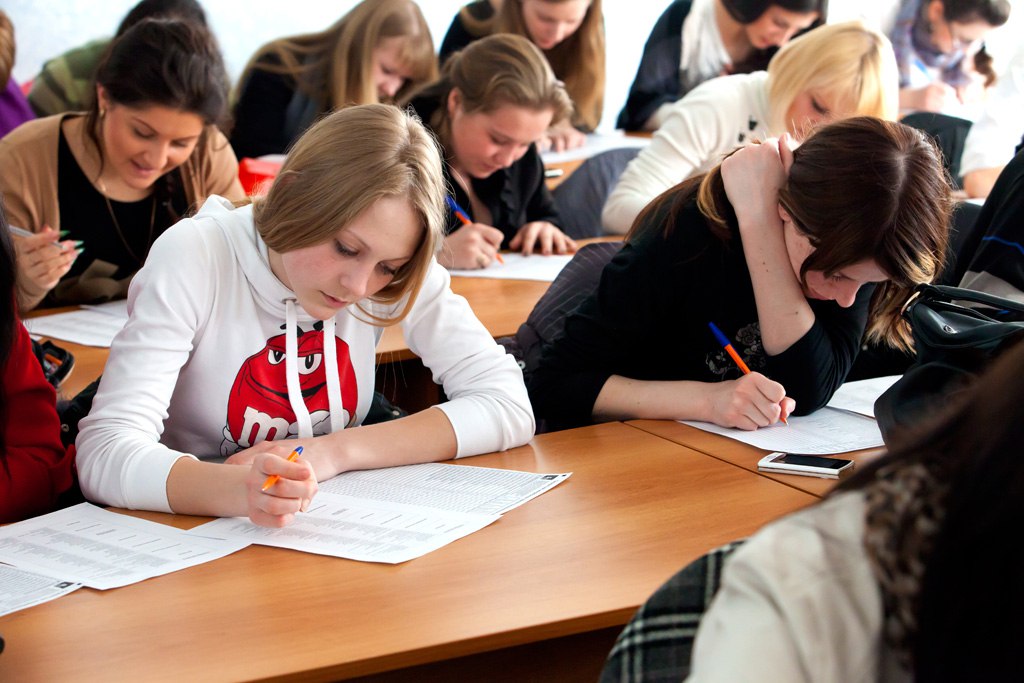 Анкетирование
АНКЕТИРОВАНИЕ – техническое средство конкретного социального исследования, составление, распространение, изучение анкет. Применяется в общественных науках, при переписях населения, изучении общественного мнения.
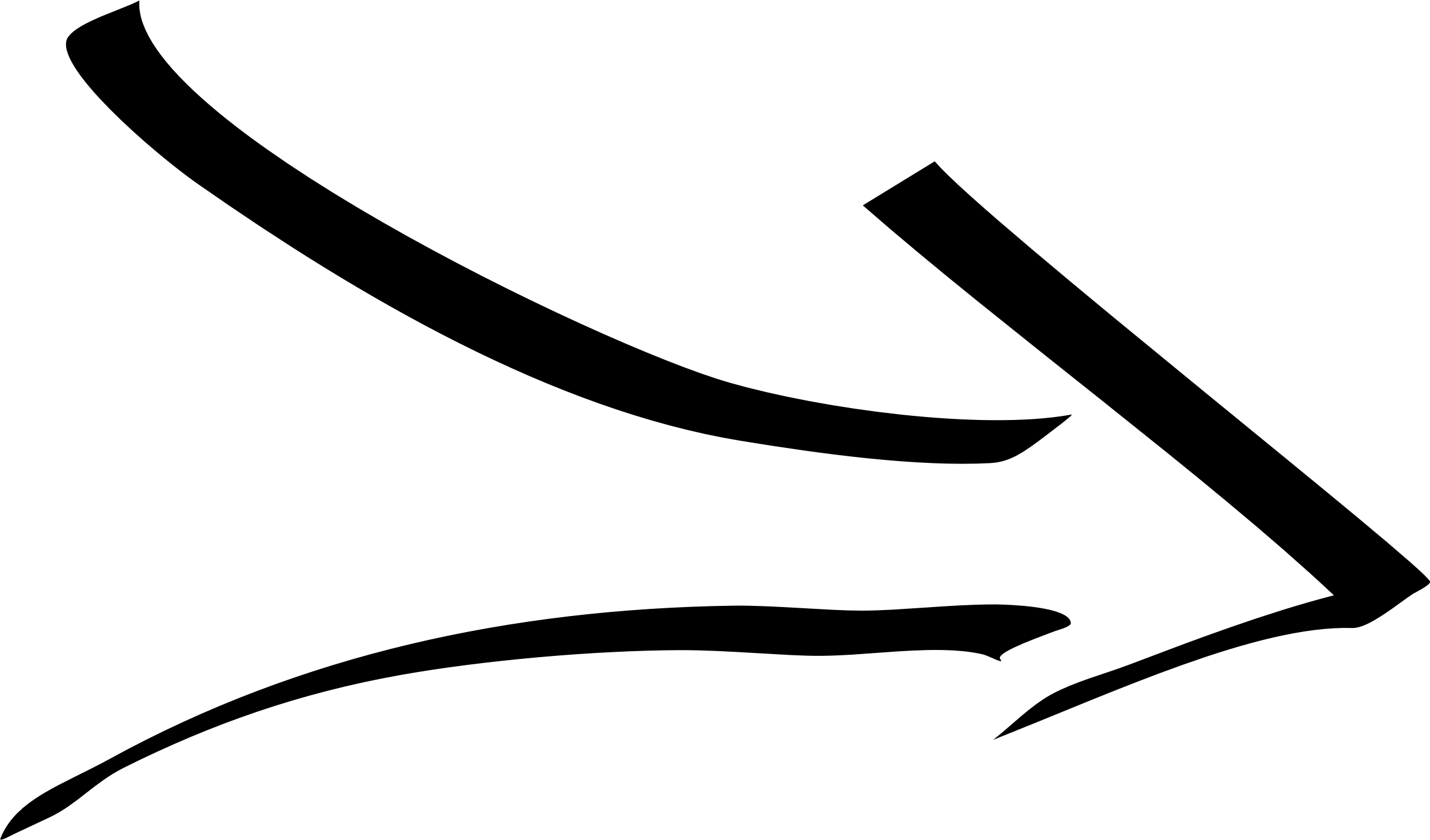 Первый блок анкеты:
Основные правила составления  анкеты
указание того, кто проводит исследование;
обращение к опрашиваемым (респондентам);
разъяснение целей опроса;
объяснение как нужно заполнять  анкету.
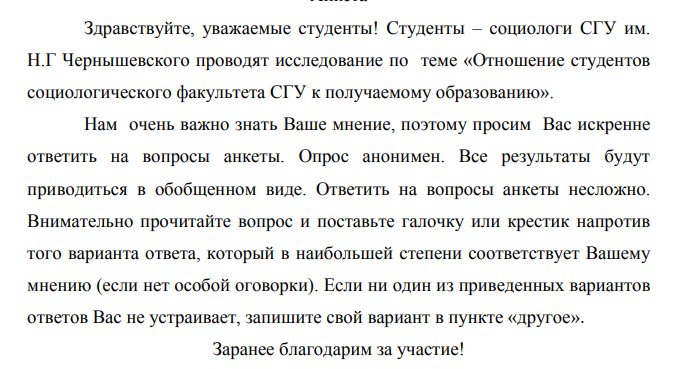 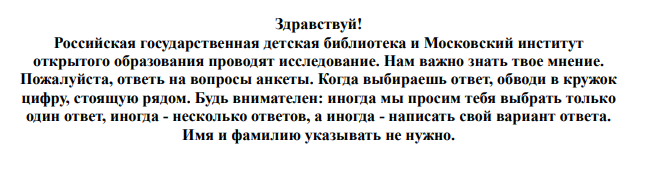 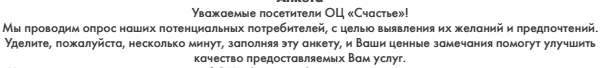 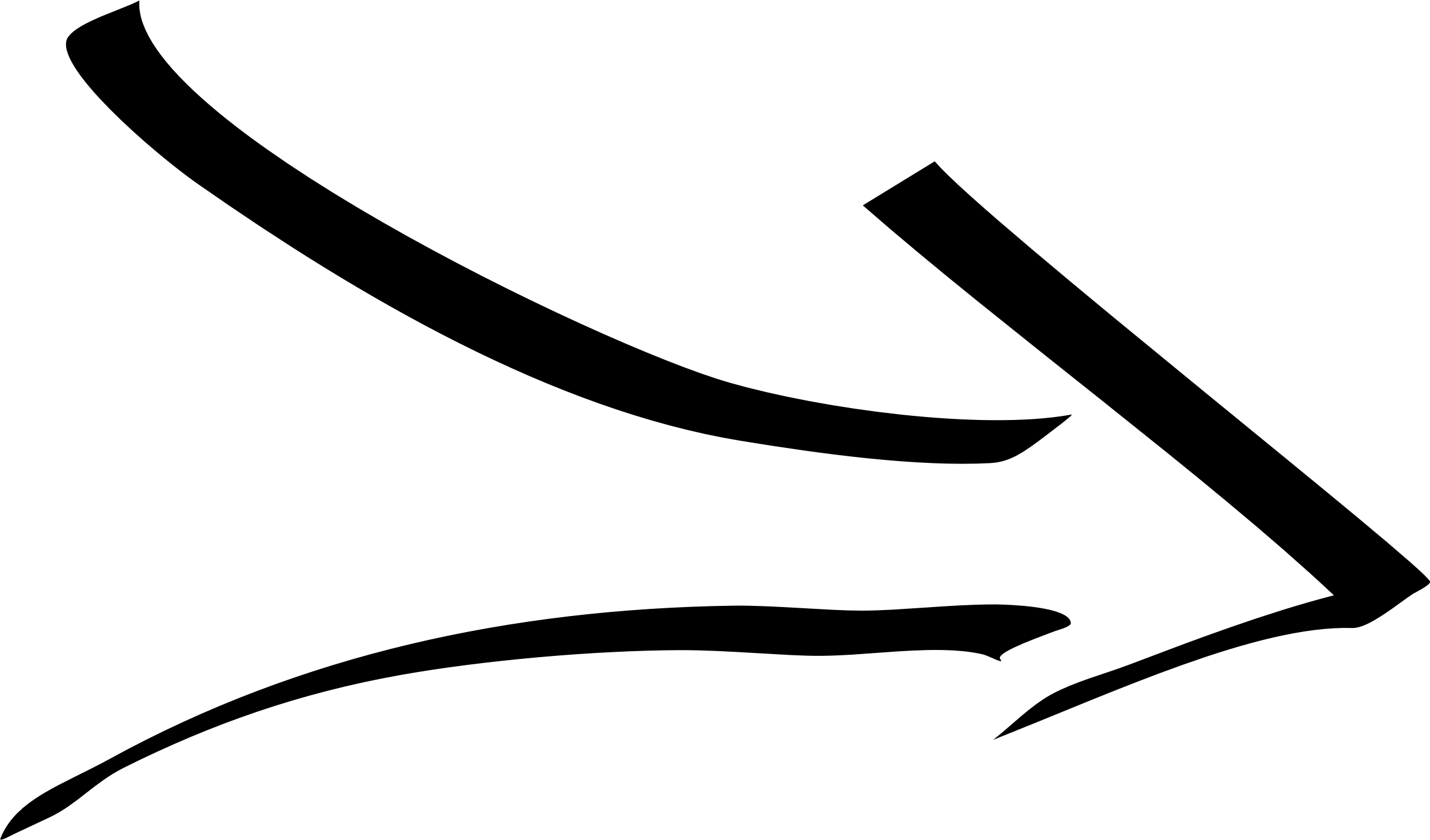 Второй блок анкеты
состоит из вопросов
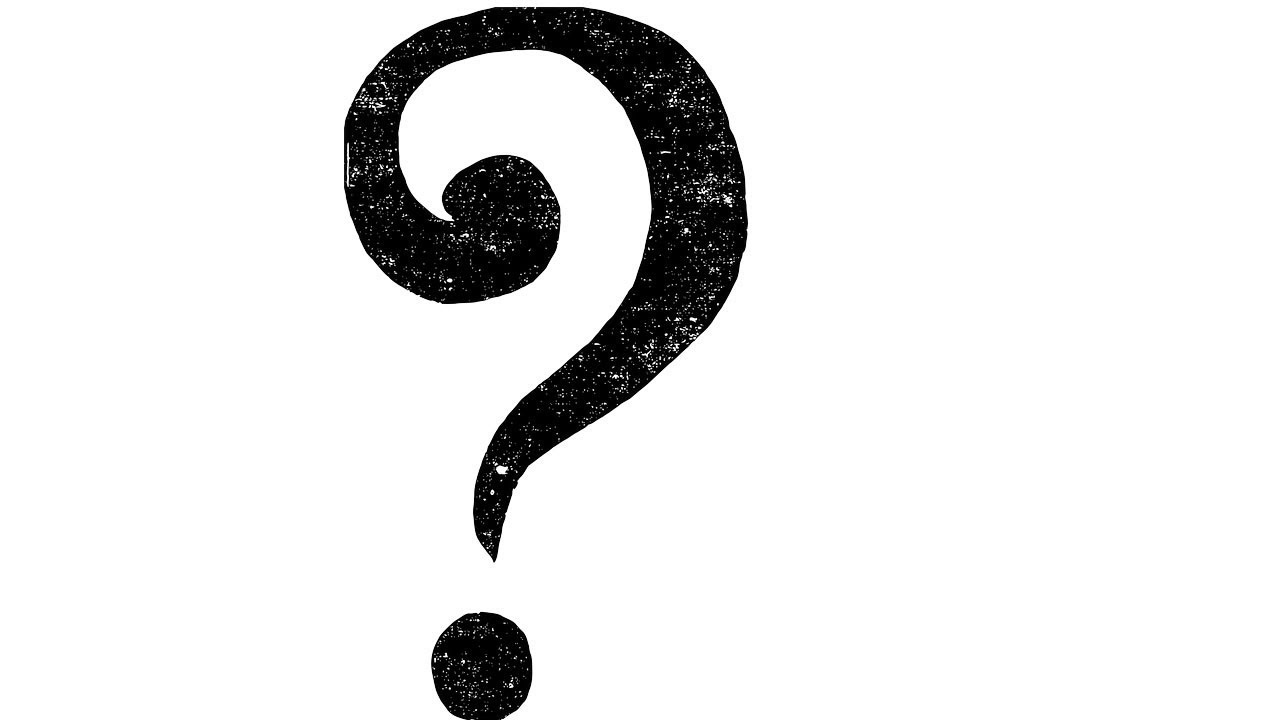 Основные правила составления  анкеты
Какие бывают вопросы?
о фактах
Цель — получение информации о конкретных явлениях, событиях.
о знании
Выясняют уровень информированности и знания респондента (как правило, тестовые и экзаменационные вопросы).
о мнении
Цель — узнать личные, оценочные суждения опрашиваемого; определить отношение человека к интересующим явлениям, событиям.
о мотивах 
Помогают выяснить субъективные представления человека о мотивах своих действий в различных ситуациях.
Вопросы социологической анкеты
В зависимости от формы выделяют:

Открытые вопросы
Полузакрытые вопросы
Закрытые вопросы

В зависимости от цели постановки вопроса выделяют:

Содержательные вопросы
Вопросы-фильтры
Вопросы-ловушки (или контрольные вопросы)
Вопросы анкеты
В зависимости от формы вопроса
Открытые – предусматривают свободную форму  ответа, то есть респондент сам формулирует его.

Например:
Что тебе нравится в нашей  школе?
__________________________________________________________________
Каких кружков на твой взгляд не хватает?
__________________________________________________________________
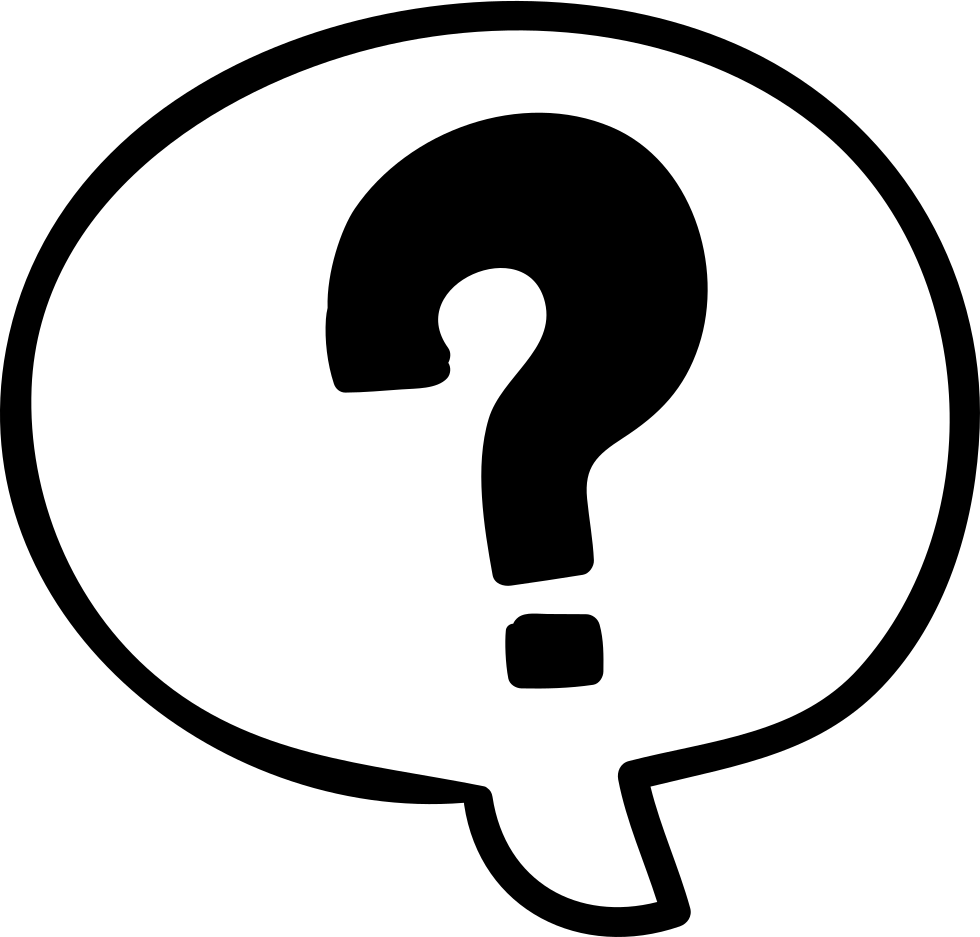 В зависимости от формы вопроса
Закрытые вопросы – респонденту предлагается шкала ответов, из которых необходимо выбрать один или несколько, наиболее подходящих ему.

Например:

Укажите Ваше образование:
среднее
среднее специальное
неоконченное высшее
высшее
другое
В зависимости от формы вопроса
Полуоткрытые – респонденту предлагаются варианты ответов и дается возможность предложить свой вариант ответа, если в списке предложенных отсутствует нужный.
Например:
Какие предметы ты любишь больше всего?
Русский язык
Математика
Литература
Английский язык
История
Другой предмет, укажи, какой:  
	________________________________
В зависимости от цели постановки вопроса
вопросы о фактах;
вопросы оценки, мнения, суждения.
Прожективный вопрос ставит человека в воображаемую ситуацию: «представьте	 себе, что…», «вообрази, что ты…».
Например:
«Представьте себе идеальную школу, какая она?»
В зависимости от цели постановки вопроса
Вопросы-фильтры помогают отобрать ту аудиторию, которую нужно опросить (целевая группа исследования).
Например:
Как ты относишься к чтению? 
мне нравится читать, я много читаю 
читаю редко, читать не люблю 
читаю для получения информации 
не читаю, чтение сейчас никому не нужно 
я люблю читать, но на чтение обычно не хватает времени
В зависимости от цели постановки вопроса
Вопросы-ловушки – своего рода тест, в котором только	один правильный вариант ответа; применяются, когда нужно точно выяснить знание в отношении какого-либо явления, процесса и т. п.
Например:
Что такое ОГЭ?
Общественно-государственный этикет
Основной государственный экзамен
Ограниченная гарантия эксплуатации
Общественно-гражданская экспертиза
Типы шкал и правила их построения
В социологических исследованиях применяется 3 типа шкал:
номинальная;
порядковая (или ранговая);
интервальная шкала.
Типы шкал
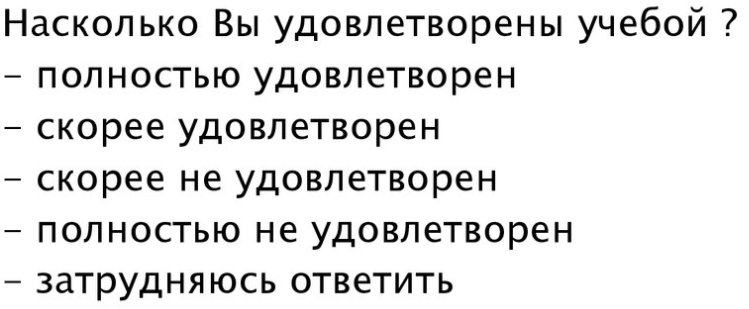 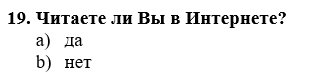 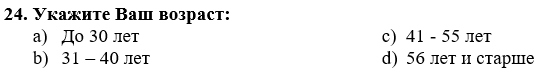 Типы шкал и правила их построения
Номинальная шкала устанавливает отношения равенства между объектами, включенными в один класс, может зафиксировать наличие или отсутствие признака в изучаемом пространстве переменных, часто используется при формулировании закрытых и полузакрытых вопросов, когда предлагаются готовые варианты ответа. 
Ранговая (порядковая) шкала устанавливает отношения равенства между явлениями в каждом классе и отношениями последовательности в понятиях больше/меньше между всеми без исключения классами. С ее помощью измеряется большинство свойств и признаков социальных явлений.
Типы шкал и правила их построения
Позиции ранговой шкалы располагаются в строгом порядке: от наиболее к наименее значимой (или наоборот). Позиции должны быть расположены симметрично – то есть число позиций с положительными значениями должно быть равно числу позиций с отрицательными, а между ними должна располагаться позиция с нейтральным, «нулевым» значением. 
Пример шкалы рангового (порядкового) типа:
совершенно согласен / крайне положительно
пожалуй, согласен / скорее положительно
затрудняюсь ответить / нейтрально
пожалуй, не согласен / скорее отрицательно
совершенно не согласен / крайне отрицательно
Типы шкал и правила их построения
Ранговая шкала может иметь другой вид – альтернативы могут располагаться в произвольном порядке, а респонденту в этом случае будет предложено расставить в порядке предпочтительности ряд этих альтернатив.
Пример: 
Приведенные ниже формы досуга расположите от наиболее предпочтительных для Вас к наименее предпочтительным (от 1 до 4, где 1 – это наиболее, 4 – наименее предпочтительные):
 чтение
 прогулка

 занятия спортом
 кино
Типы шкал и правила их построения
При помощи интервальной шкалы измеряют сравнительно небольшое число свойств и признаков, главным образом те, которые можно выразить в численной форме. К таким свойствам относят возраст, стаж работы, доход и т. п. 
При составлении вопросов с интервальной шкалой важно не допускать ошибок в самой шкале, таких как наложение или разрыв шкалы.
Типы шкал и правила их построения
Пример 1: 
20-25 лет 
25-30 лет 
31-35 лет 
36-40 лет 
41-45 лет
Пример 2: 
20-25 лет 
26-30 лет 
36-40 лет 
41-45 лет
Пример 3:
часто 
1-2 раза в месяц 
1-2 раза в год 
редко
Исправление ошибок при  составлении шкал
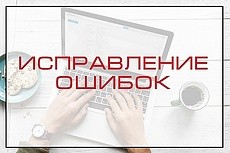 Важно! Из интервальной шкалы можно сделать ранговую.
Из ранговой сделать интервальную шкалу нельзя.
Табличная форма
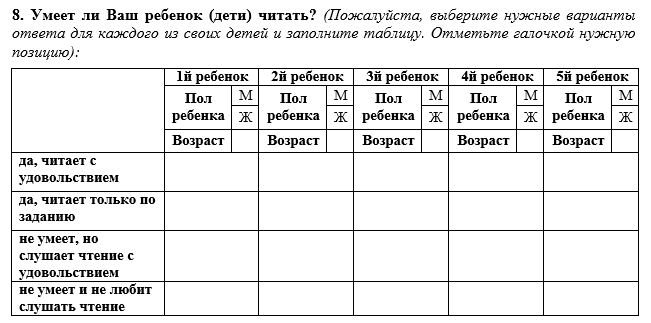 Способы упрощения вопросов  анкеты
Иллюстрации и изображения
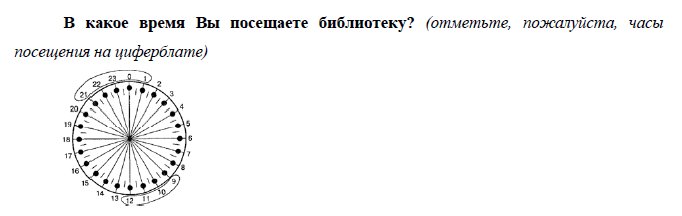 Нравится ли тебе учиться?
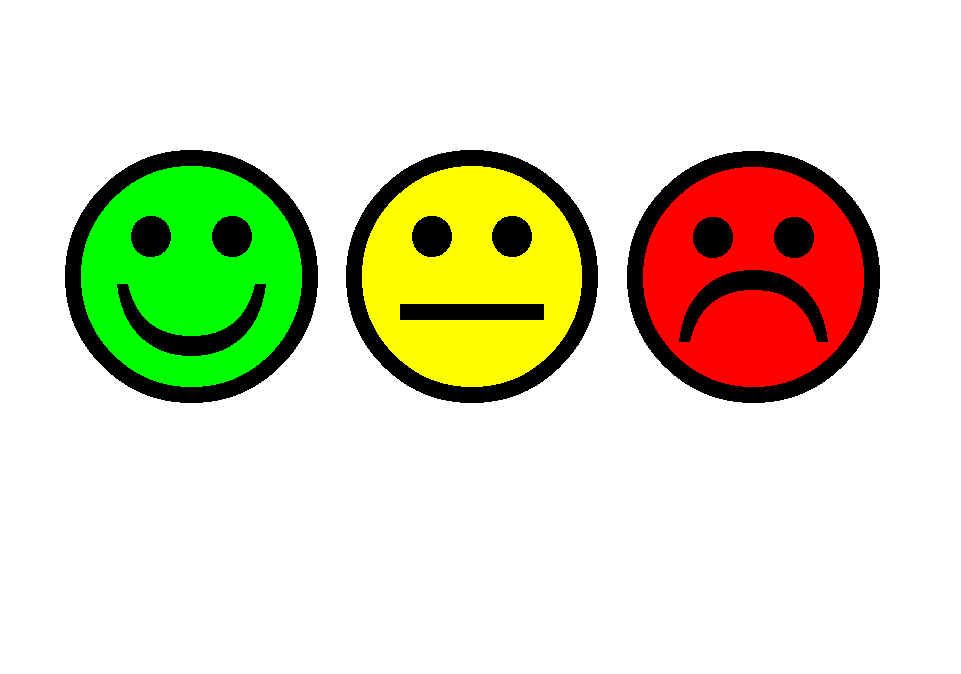 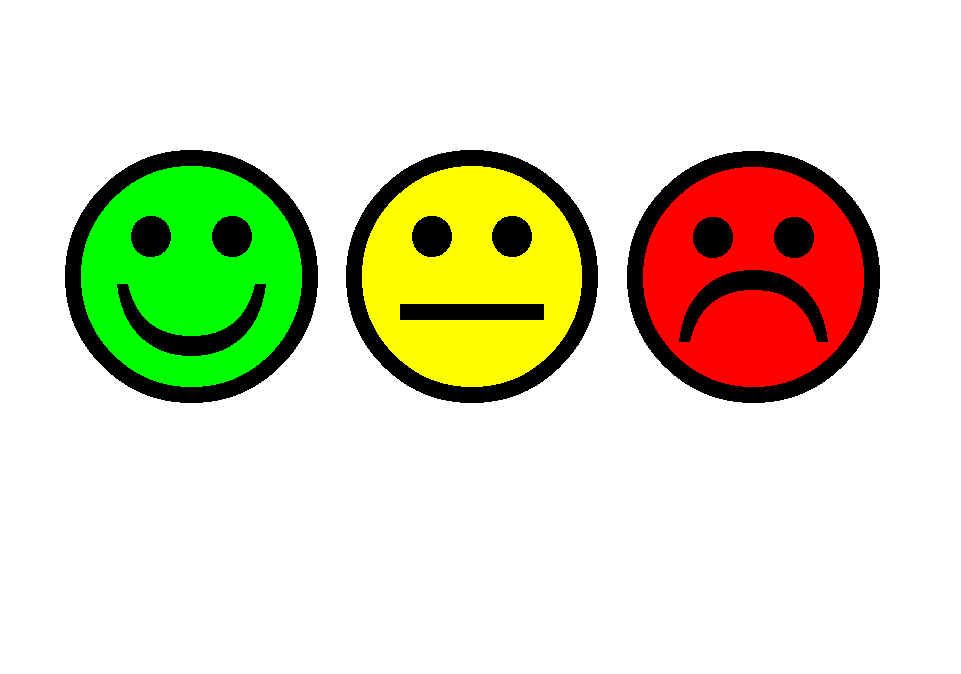 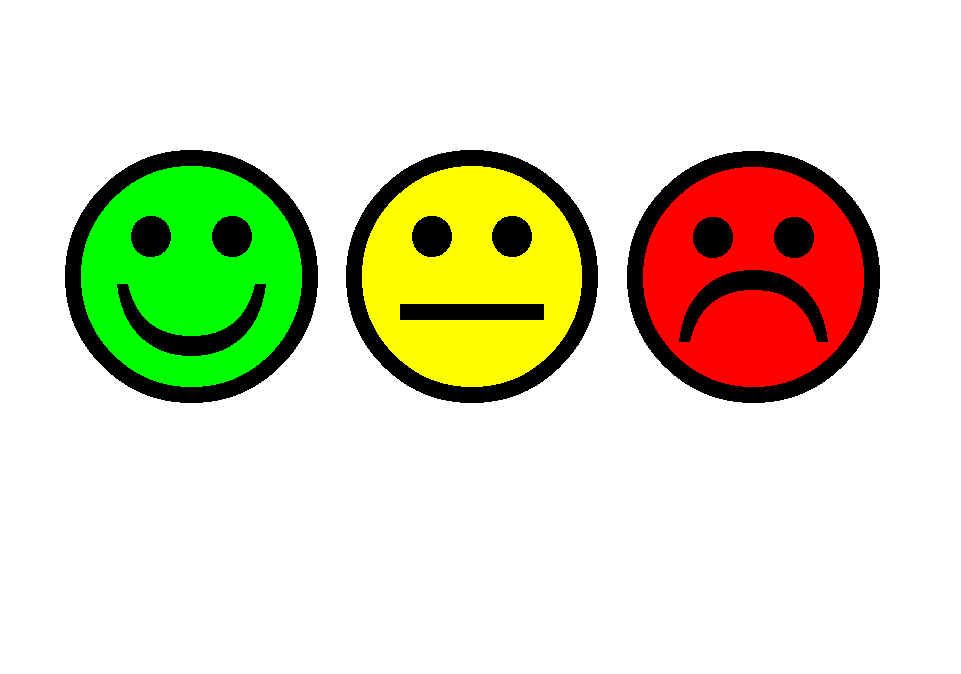 Третий блок анкеты
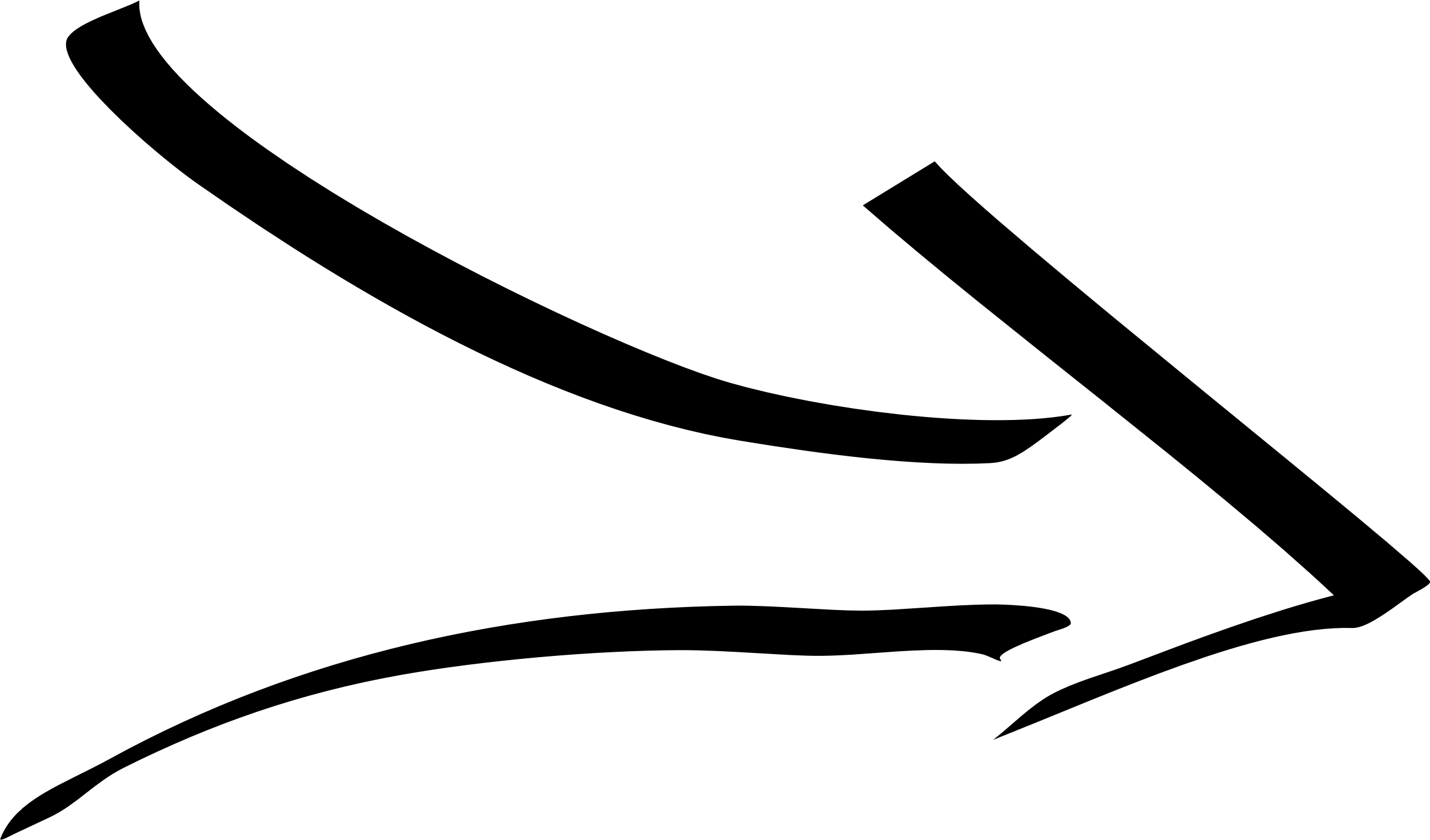 Социально-демографический блок
Вопросы к респонденту о его:

поле
возрасте
образовании
стаже работы 
и т.п.
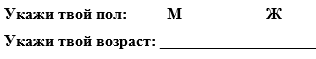 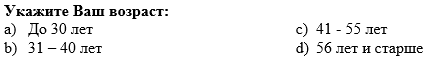 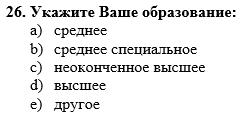 Спасибо за внимание!